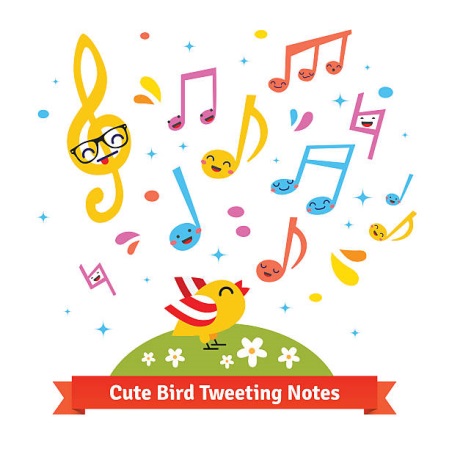 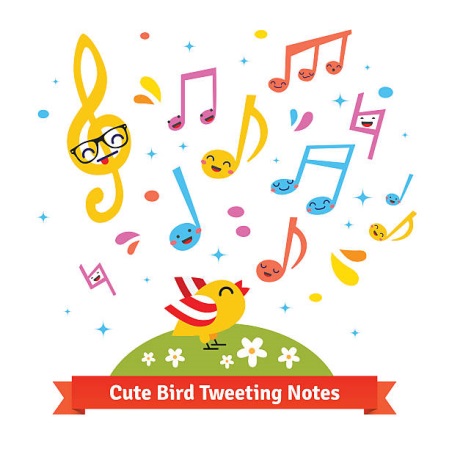 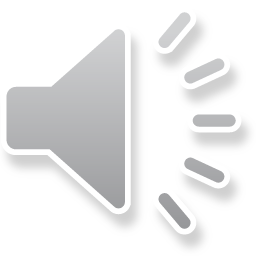 MÔN ÂM NHẠC LỚP 4
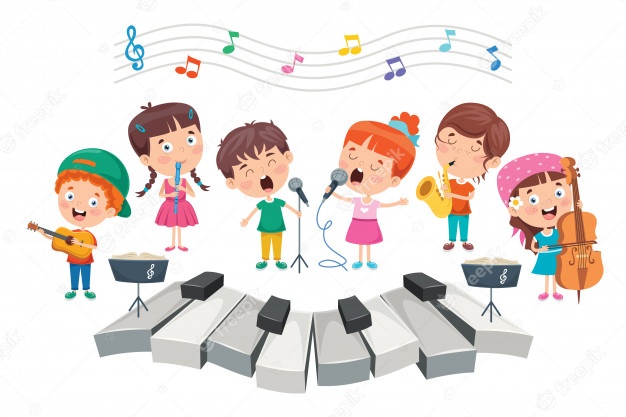 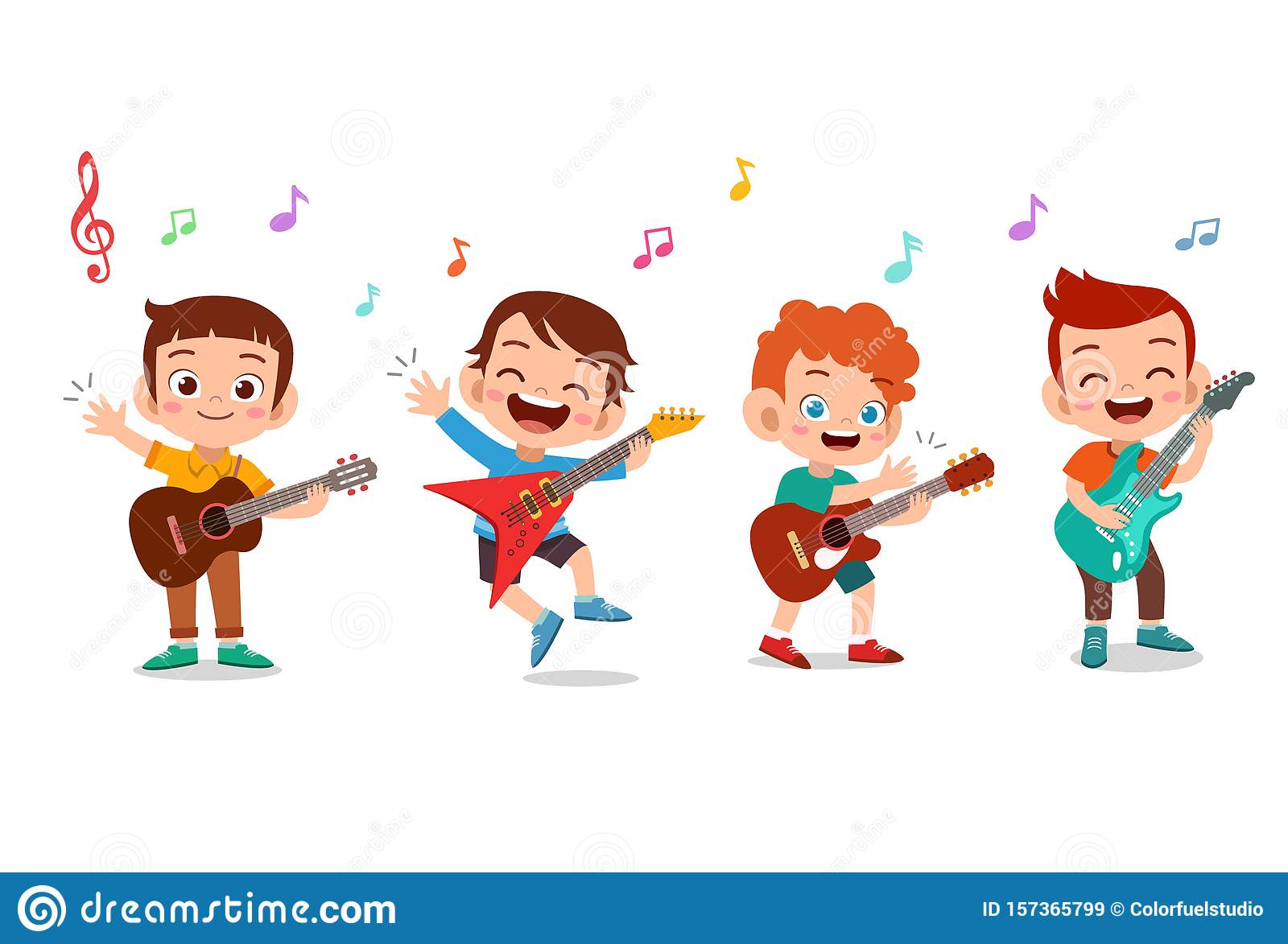 KHỞI ĐỘNG GIỌNG
Âm nhạc lớp 4
Tiết 1: Học hát: “Em là bông hồng nhỏ”
                             Nhạc và lời: Trịnh Công Sơn
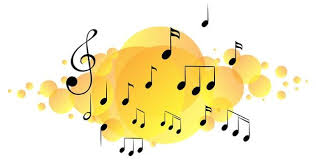 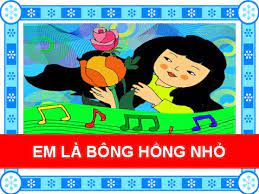 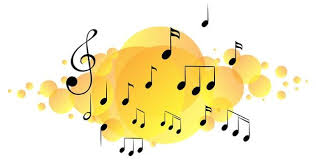 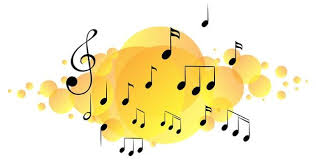 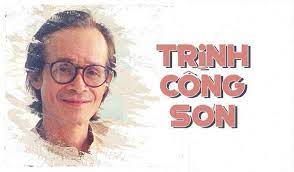 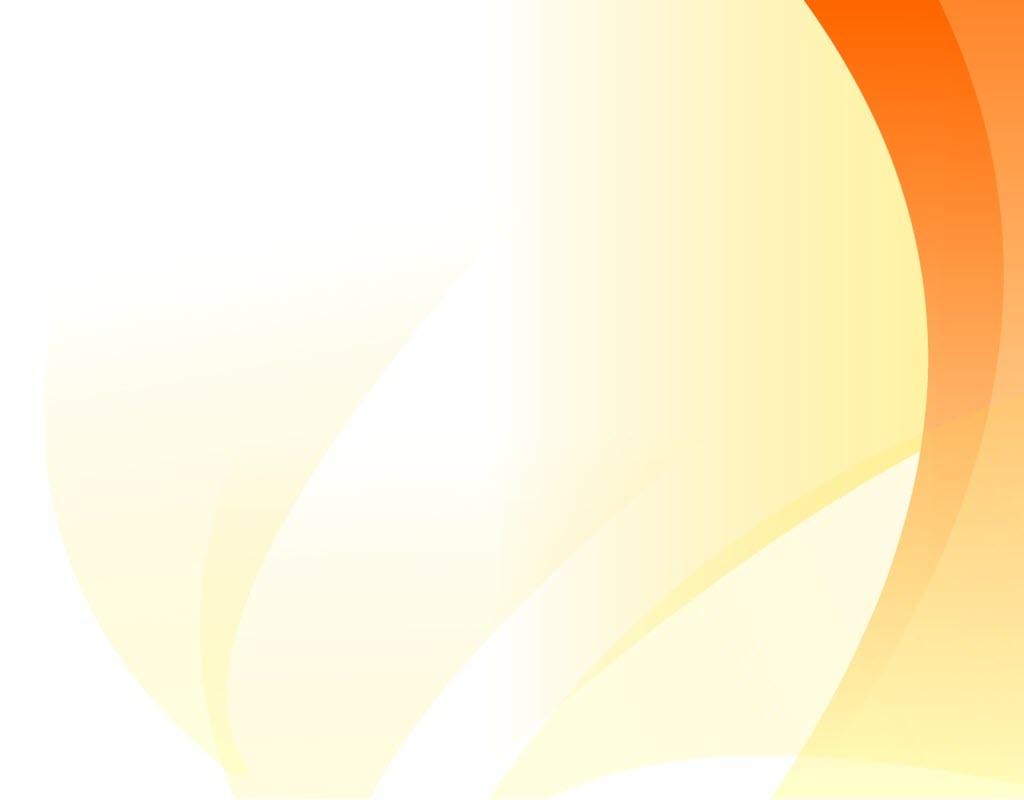 Trịnh Công Sơn ( 1939 - 2001) là một nam nhạc sĩ nổi tiếng người Việt Nam.
 Ông đã để lại một số lượng ca khúc khổng lồ, ước đoán con số không dưới 600 ca khúc. Với nhất nhiều những ca khúc viết cho người lớn phải kể đến như: "Huế – Sài Gòn – Hà Nội", "Việt Nam ơi hãy vùng lên" (1970), "Nối vòng tay lớn", "Huyền thoại Mẹ“… , và cho thiếu nhi (trong tập nhạc "Cho Con", xuất bản năm 1991, nhiều bài rất nổi tiếng như "Em là hoa hồng nhỏ", "Mẹ đi vắng", "Em đến cùng mùa xuân", "Tiếng ve gọi hè", "Tuổi đời mênh mông", "Mùa hè đến", "Tết suối hồng", "Khăn quàng thắp sáng bình minh", "Như hòn bi xanh", "Đời sống không già vì có chúng em".
Âm nhạc lớp 4
Tiết 1: Học hát: “Em là bông hồng nhỏ”
                             Nhạc và lời: Trịnh Công Sơn
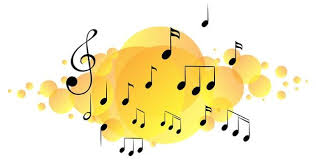 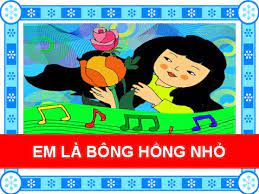 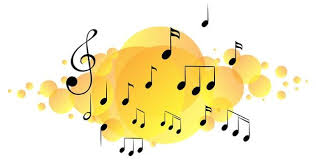 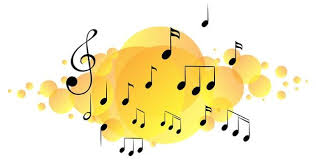 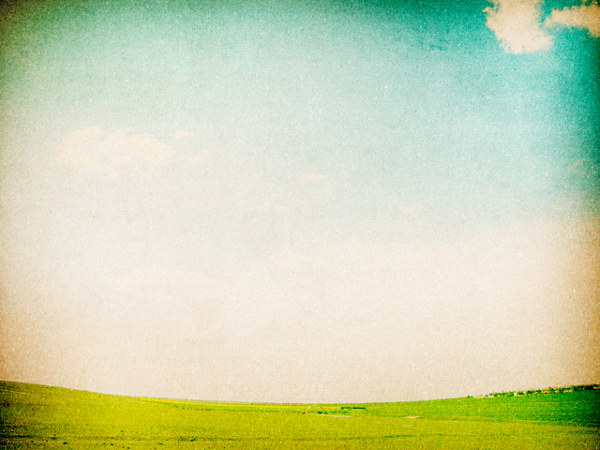 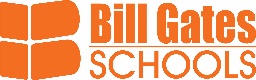 Em là bông hồng nhỏ”
                             Nhạc và lời: Trịnh Công Sơn
TRƯỜNG TIỂU HỌC QUỐC TẾ THĂNG LONG
Em sẽ là mùa xuân của mẹEm sẽ là màu nắng của chaEm đến trường học bao điều lạMôi mỉm cười là những nụ hoa
Trang sách hồng nằm mơ màng ngủEm gối đầu trên những dòng thơEm thấy mình là hoa hồng nhỏBay giữa trời làm mát ngày qua
Trời mênh mông đất hiền hoàBàn chân em đi nhẹ nhàngĐưa em vào tình người bao la
Cây có rừng bầy chim làm tổSông có nguồn như suối chảy raTim mỗi người là quê nhà nhỏTình nồng thắm như mặt trời xa
HÁT THEO NHẠC ĐỆM
HÁT THEO TỔ, NHÓM
HÁT CÁ NHÂN
HÁT NHÚN CHÂN THEO NHỊP
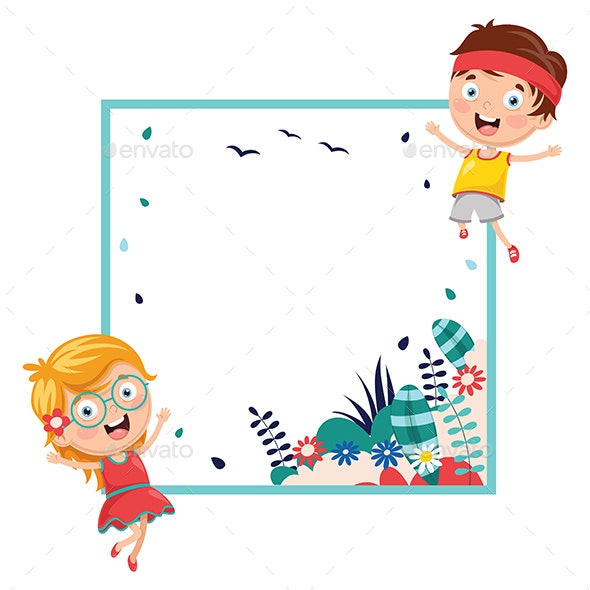 Củng cố:
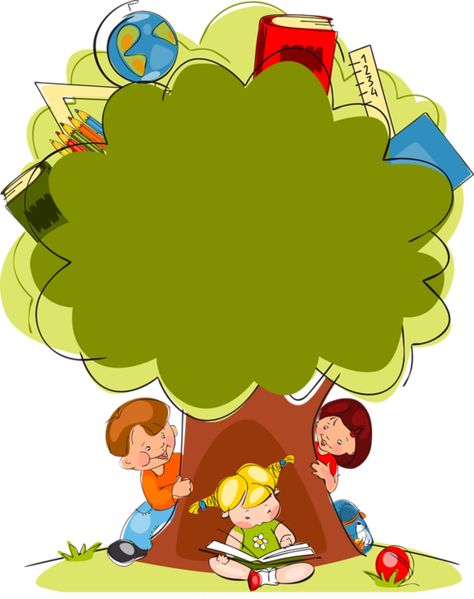 TRƯỜNG TIỂU HỌC QUỐC TẾ THĂNG LONG
DẶN DÒ
Dặn dò
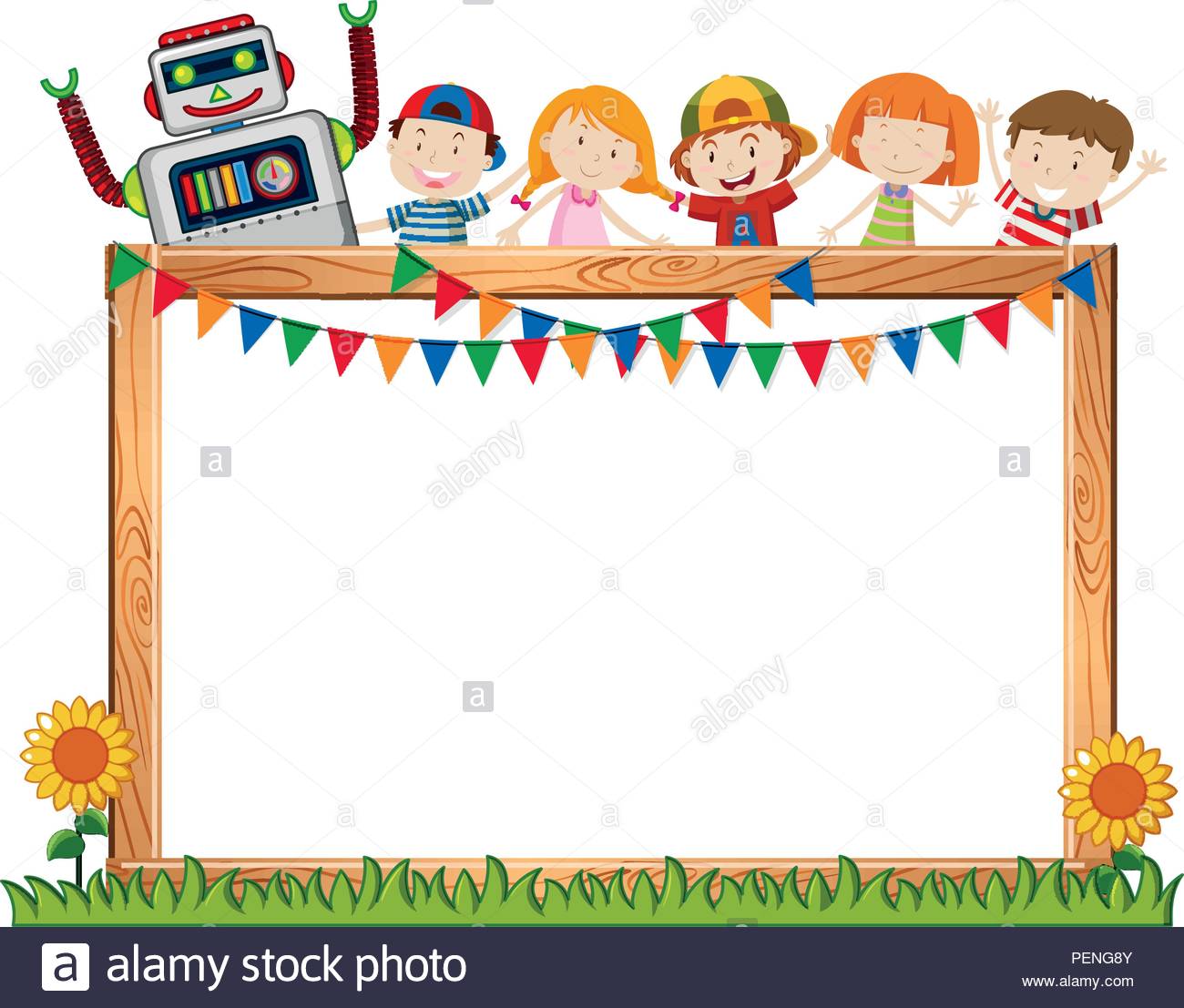 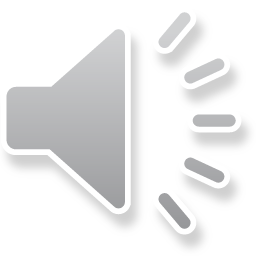 Chúc các con luôn mạnh khỏe, 
chăm ngoan, học giỏi 
và hát hay nhé!
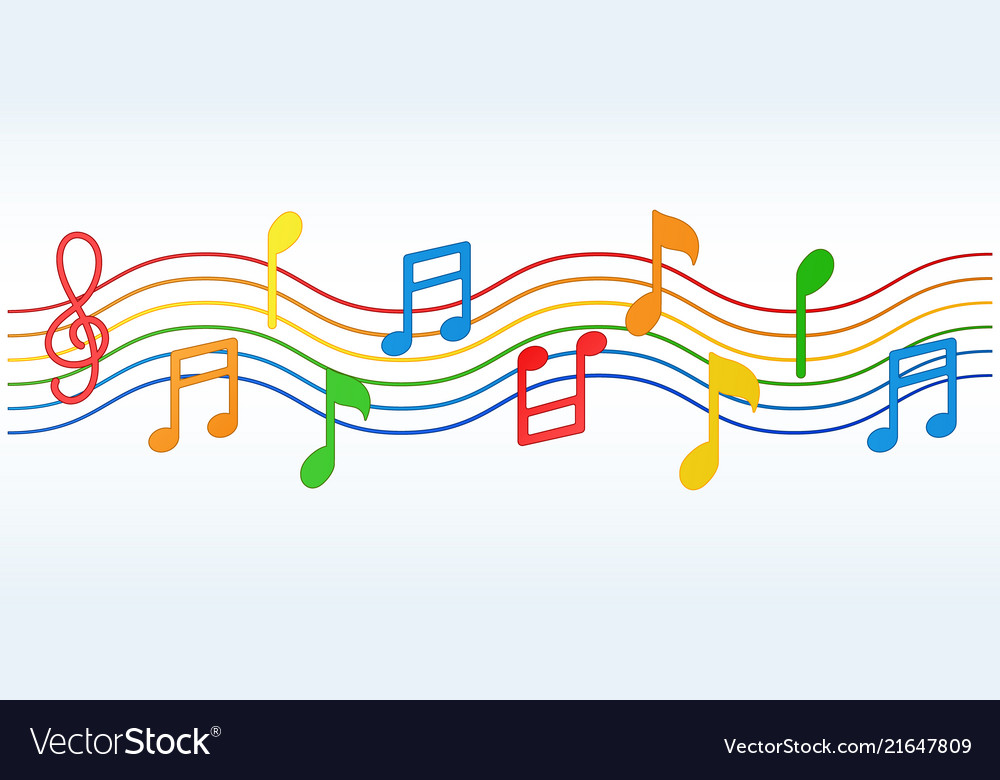